TRƯỜNG TIỂU HỌC QUỐC TUẤN
Môn Tiếng Việt
Lớp 2
Tiết 198: Mở rộng vốn từ về ngày Tết;
Dấu chấm, dấu chấm hỏi
Người thực hiện: Tạ Thị Thắm
Ngày dạy: 2/2/2023
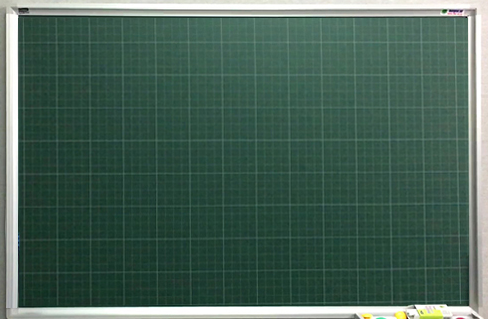 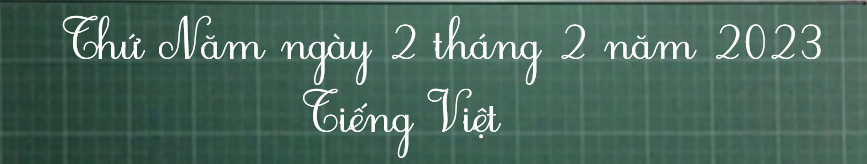 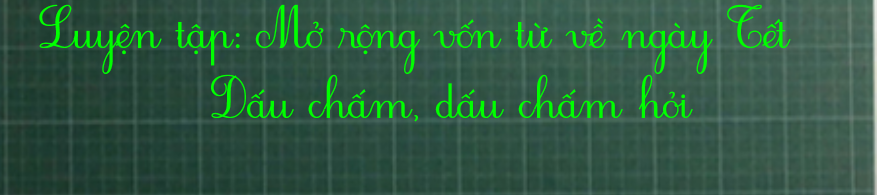 Bài 1: Quan sát tranh và thực hiện các yêu cầu:
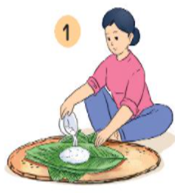 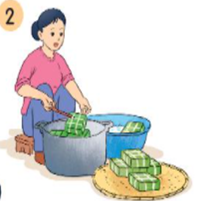 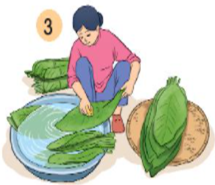 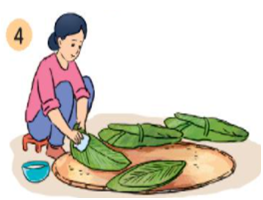 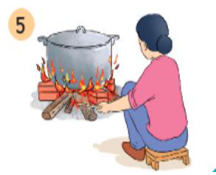 a. Tìm từ ngữ chỉ sự vật
b. Tìm từ ngữ chỉ hoạt động
c. Sắp xếp các hoạt động theo trình tự của các việc
 làm bánh chưng.
Bài 1: Quan sát tranh và thực hiện các yêu cầu:
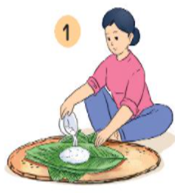 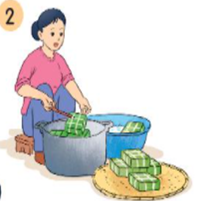 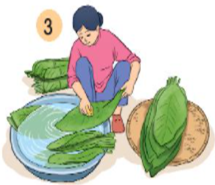 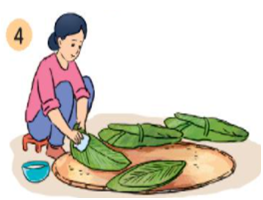 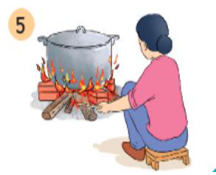 a. Từ ngữ chỉ sự vật: lá dong, gạo nếp, chậu, nồi, nia (nệp), củi, mẹ, …..
a. Từ ngữ chỉ sự vật:
Bài 1: Quan sát tranh và thực hiện các yêu cầu:
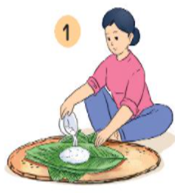 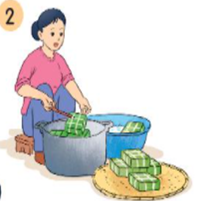 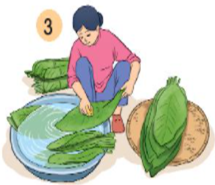 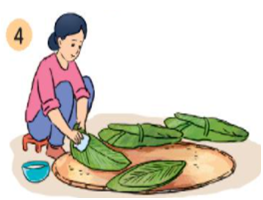 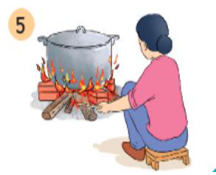 b.Từ ngữ chỉ hoạt động: gói bánh, vớt bánh, rửa lá dong, lau lá dong, luộc bánh
b.Từ ngữ chỉ hoạt động:
Bài 1: Quan sát tranh và thực hiện các yêu cầu:
c. Sắp xếp các hoạt động theo trình tự của các việc
 làm bánh chưng.
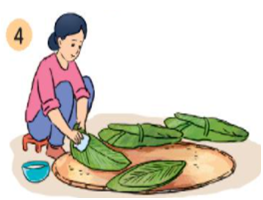 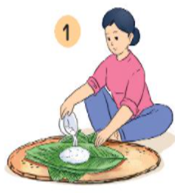 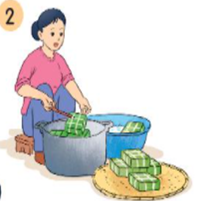 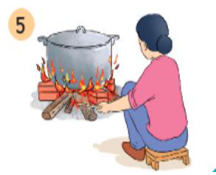 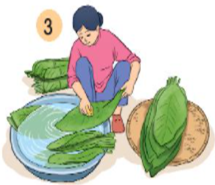 Bài 1: Quan sát tranh và thực hiện các yêu cầu:
c. Sắp xếp các hoạt động theo trình tự của các việc
 làm bánh chưng.
5
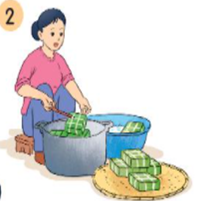 4
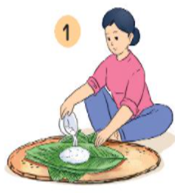 3
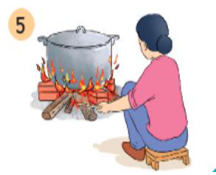 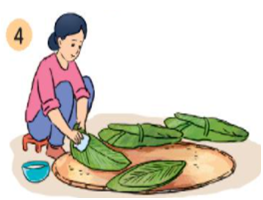 1
2
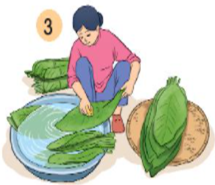 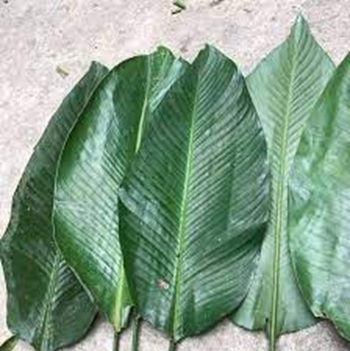 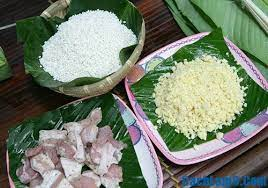 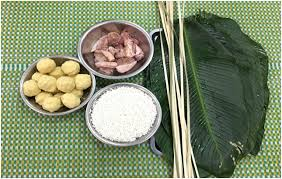 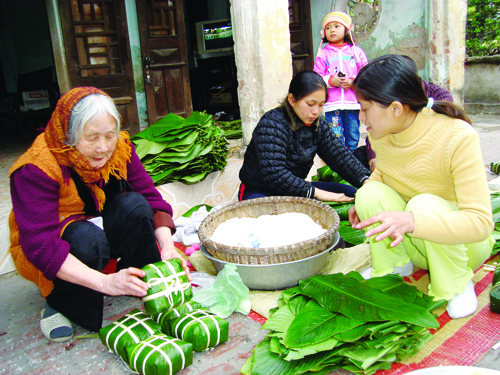 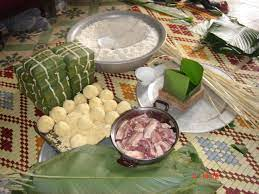 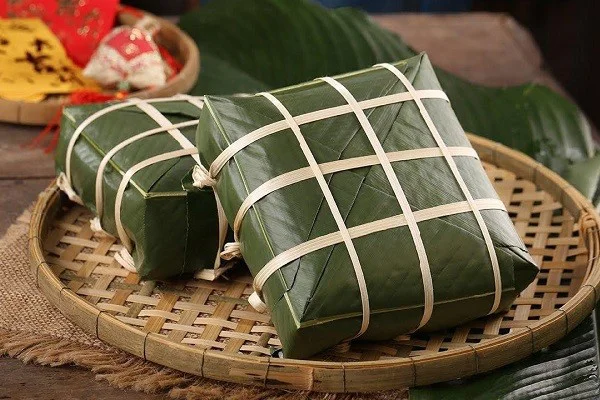 Bài 2.     Hỏi - đáp về việc thường làm trong dịp Tết.                  
               Viết vào vở một câu hỏi và một câu trả lời.
M: -  Bạn thường làm gì vào dịp Tết?
- Vào dịp Tết, mình thường đi thăm họ hàng.
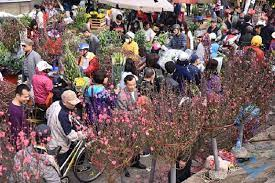 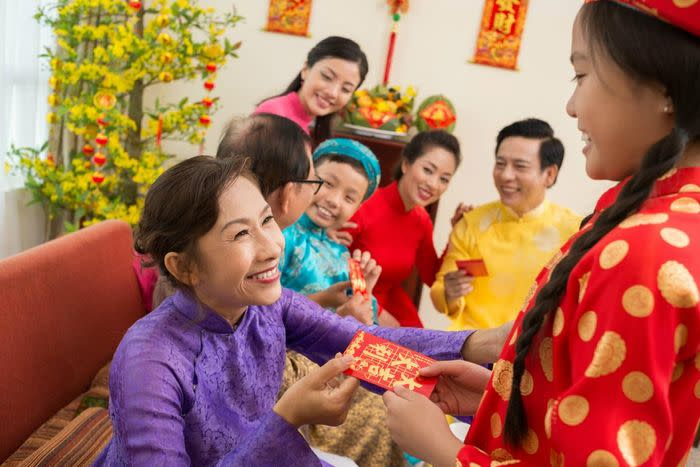 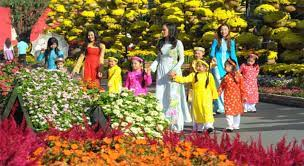 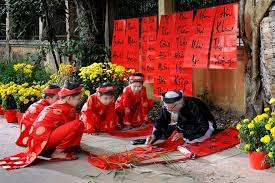